Tjedan niske potrošnje električne energije (26.01. - 30.01.2015.)
4. b razred

Učiteljica: Marina Batalija
Tjedan štednje električne energije
U 4. b razredu tijekom tjedna štednje imali smo raznolike aktivnosti.
Na satu HJ smo raspravljali na temu: Može li se zabaviti  i  živjeti  bez struje?
Računali smo na satu matematike koliko smo potrošili novca za račune za struju.
Na satu PID-a ponovili  koji su obnovljivi izvori  energije te kako  uštedjeti postojeće; razgovarali o štedljivim žaruljama koje su zamijenile one obične sa žarnom niti. Zaključak; nove su skuplje ali dugotrajnije. Nakon svega smo na SRO-a nacrtali 
poruke  kojima želimo podsjetiti odrasle i djecu na štednju električne energije u našoj školi tijekom cijele godine. Poruke smo postavili na vidljiva mjesta.
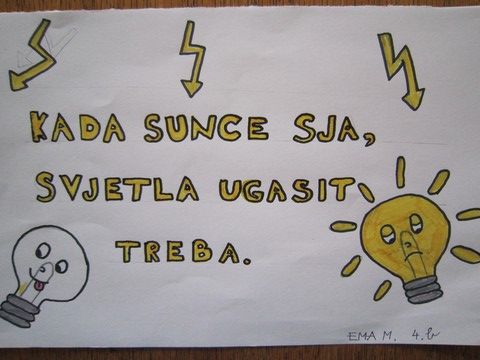 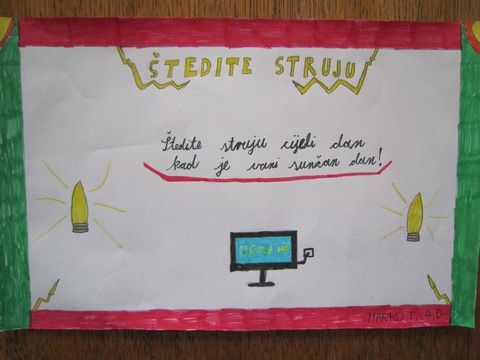 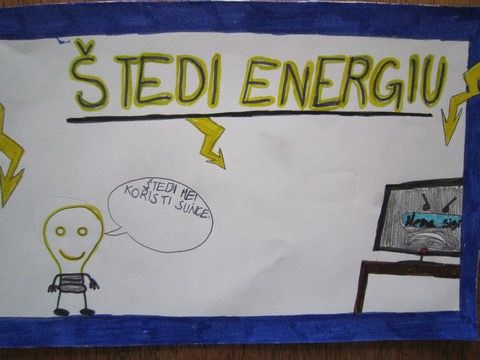 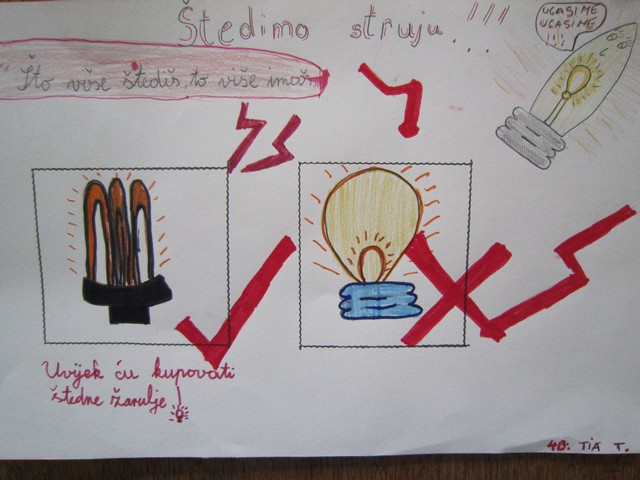 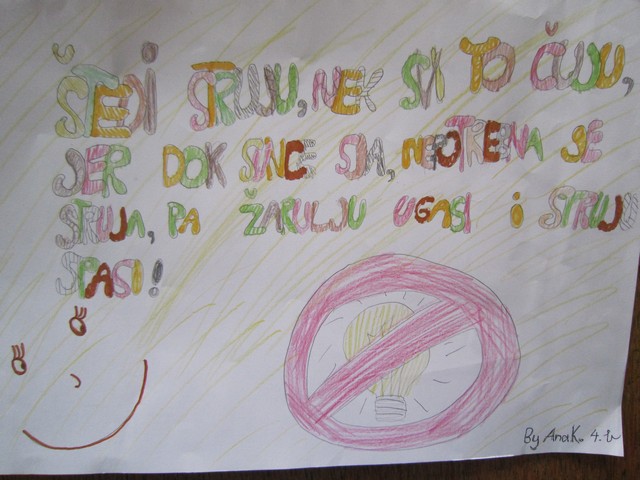 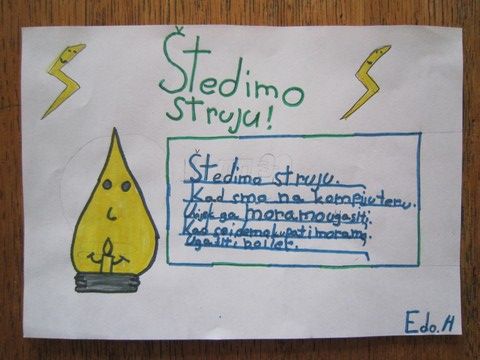 Pišemo i glagoljicom…
Oživjele su žarulje i strojevi!
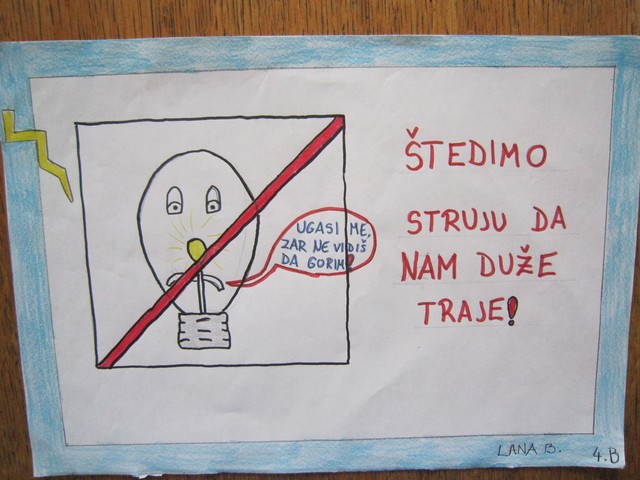 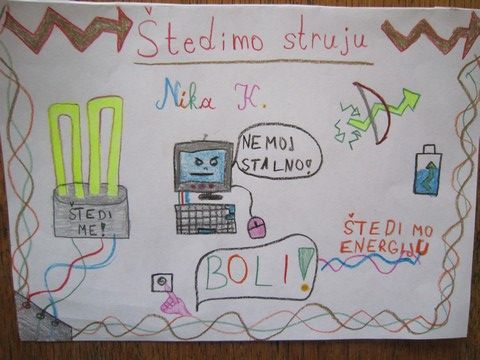 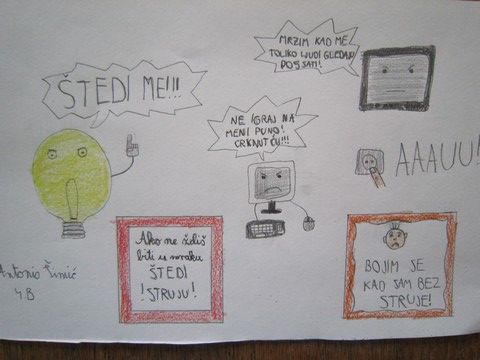 O štednji treba stalno promišljati!
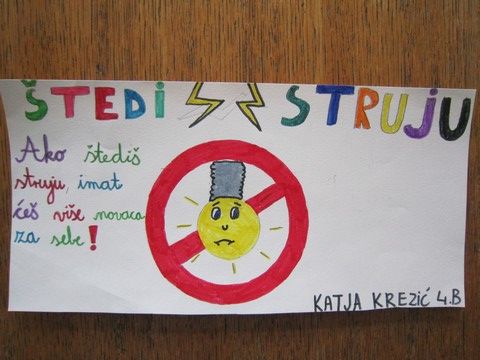 Nastali su i prikladni vicevi o struju.
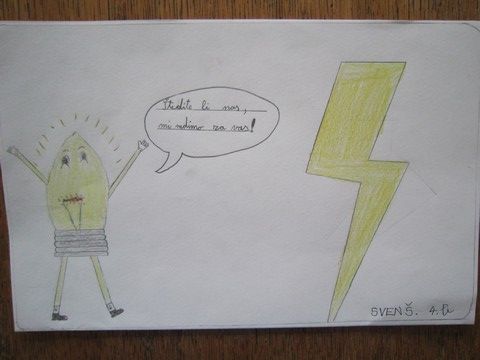 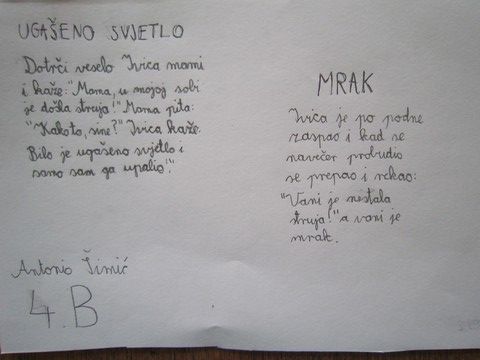